Бюджет для граждан 
в редакции
Закона Чукотского автономного округа
от 12 апреля 2021 года № 19-ОЗ
«О внесении изменений в Закон Чукотского автономного округа         « Об окружном бюджете на 
2021 год 
и на плановый период 2022 и 2023 годов»
1
Сравнительные показатели доходов окружного бюджета Чукотского автономного округа по субъектам ДФО за 2020 год
Сравнительные показатели расходов окружного бюджета Чукотского автономного округа по субъектам ДФО за 2020 год
3
Структура доходов окружного бюджета в 2019 – 2023 годах
(млн. рублей)
4
Структура доходов окружного бюджета на 2021 год
Динамика доходов окружного бюджета на 2019 – 2023 годы
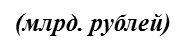 54,4
51,8
58,3
38,4
38,3
6
Налоговые доходы окружного бюджета на 2019 – 2023 годы
(млн. рублей)
7
Неналоговые доходы окружного бюджета на 2019 – 2023 годы
(млн. рублей)
8
Безвозмездные поступления окружного бюджета 
на 2019 – 2023 годы
(млн. рублей)
9
Динамика безвозмездных поступлений окружного бюджета
 2019 – 2023 годов
(млрд. рублей)
10
Сведения о доходах окружного бюджета на душу населения  
в 2019 - 2023 годах
(тыс. рублей)
11
Динамика расходов окружного бюджета на 2019 -2023 годы
(млрд. рублей)
47,8
Структура расходов окружного бюджета на 2021 год
13
Социальная сфера
(млн. рублей)
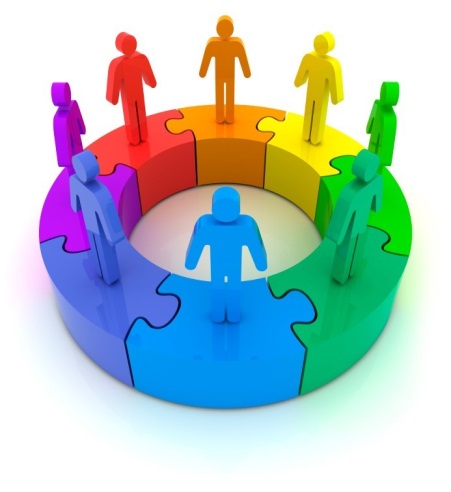 14
Расходы на социальную политику
Государственные программы Чукотского автономного округа, мероприятия которых направлены
 на развитие социальной политики, тыс. рублей
15
Расходы на социальную политику
Национальные проекты по Указу Президента от 7 мая 2018г. № 204  на 2021 год, тыс. рублей
Сведения об общественно-значимых проектах, предусмотренных 
к финансированию проектом бюджета Чукотского автономного округа на 2021 год
Работы, услуги для целей капитальных вложений по объекту «Дом для граждан старшего возраста»
19 500,0 тыс. рублей
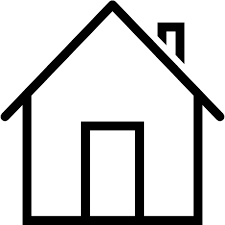 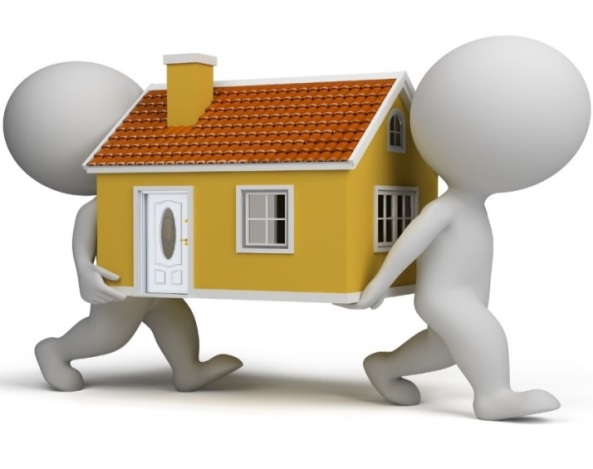 19 500,0 тыс. руб.
16
Распределение бюджетных ассигнований на государственную поддержку семьи и детей в 2021 году
Департамент образования и науки Чукотского автономного округа
5 821,9 млн. рублей
Департамент промышленной политики Чукотского автономного округа
683,9 млн. рублей
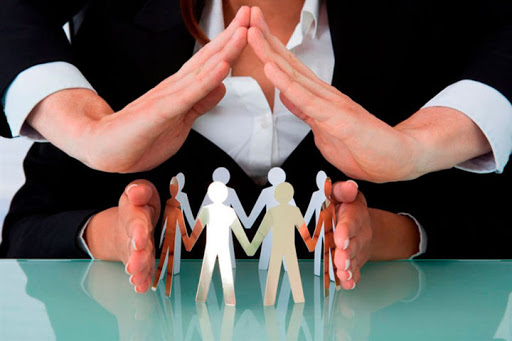 Департамент культуры, спорта и туризма Чукотского автономного округа
101,1 млн. рублей
Департамент социальной политики
Чукотского автономного округа
1 249,6 млн. рублей
Департамент здравоохранения Чукотского автономного округа
40,3 млн. рублей
Государственные программы Чукотского автономного округа, мероприятия которых направлены
 на государственную поддержку семьи и детей, тыс. рублей
17
Распределение бюджетных ассигнований на государственную поддержку семьи и детей в 2021 году
Государственная программа «Развитие здравоохранения Чукотского автономного округа»
Обеспечение детским питанием детей первых лет жизни 
31 975,5 тыс. рублей
Обеспечение детей, страдающих фенилкетонурией, продуктами, не содержащими фенилаланин
1 688,2 тыс. рублей
Обеспечение беременных женщин, кормящих матерей и детей раннего возраста витаминно-минеральными комплексами 
2 049,9 тыс. рублей
Обеспечение диагностических мероприятий по проведению неонатального скрининга на наследственные заболевания
780,0 тыс. рублей
Обеспечение витаминно-минеральными комплексами детей старше 3-х лет
3 776,8 тыс. рублей
Подпрограмма «Охрана здоровья матери и ребенка»
18
Распределение бюджетных ассигнований на государственную поддержку семьи и детей в 2021 году
Государственная программа «Социальная поддержка населения 
Чукотского автономного округа»
Подпрограмма «Социальная поддержка отдельных категорий граждан»
19
Единовременная денежная выплата при рождении (усыновлении) третьего или последующего ребенка (детей), в соответствии с Законом Чукотского автономного округа от 26 мая 2011 года № 38-ОЗ «О региональном материнском (семейном) капитале в Чукотском автономном округе» 
20 462,8 тыс. рублей
Единовременная социальная выплата на приобретение жилого помещения семьям, имеющим детей 
30 000,0 тыс. рублей
Осуществление единовременной выплаты при рождении первого ребенка, а также предоставление регионального материнского (семейного) капитала при рождении второго ребенка в субъектах Российской Федерации, входящих в состав Дальневосточного федерального округа 
14 180,4 тыс. рублей
Распределение бюджетных ассигнований на государственную поддержку семьи и детей в 2021 году
Государственная программа 
«Социальная поддержка населения Чукотского автономного округа»
Подпрограмма «Социальная поддержка семей и детей»
20
Распределение бюджетных ассигнований на государственную поддержку семьи и детей в 2021 году
Государственная программа 
«Развитие культуры, спорта и туризма Чукотского автономного округа»
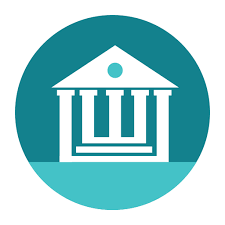 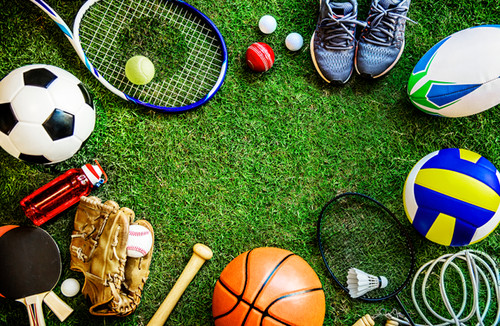 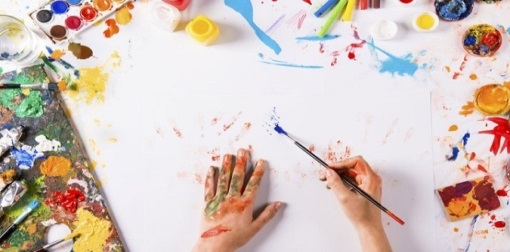 21
Распределение бюджетных ассигнований на государственную поддержку семьи и детей в 2021 году
Государственная программа 
«Развитие образования и науки Чукотского автономного округа»
Субсидии на реализацию мероприятий по проведению оздоровительной кампании детей, находящихся в трудной жизненной ситуации 
39 690,0 тыс. рублей
Субсидии на выполнение ремонтных работ в муниципальных образовательных организациях 
159 147,6 тыс. рублей
Проведение ремонтных работ в государственных образовательных организациях 
71 000,0 тыс. рублей
Гранты некоммерческим организациям на организацию и проведение оздоровительной кампании 
54 000,0 тыс. рублей
Субсидии на создание в общеобразовательных организациях, расположенных в сельской местности и малых городах, условий для занятий физической культурой и спортом 
15 109,4 тыс. рублей
Подпрограмма «Обеспечение государственных гарантий и развитие современной инфраструктуры образования»
Субвенции на реализацию прав на получение общедоступного и бесплатного образования в муниципальных образовательных организациях, входящих в Чукотский (надмуниципальный) образовательный округ
4 425 492,3 тыс. рублей
22
Распределение бюджетных ассигнований на государственную поддержку семьи и детей в 2021 году
Государственная программа 
«Развитие образования и науки Чукотского автономного округа»
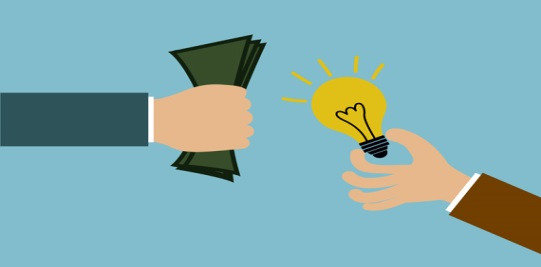 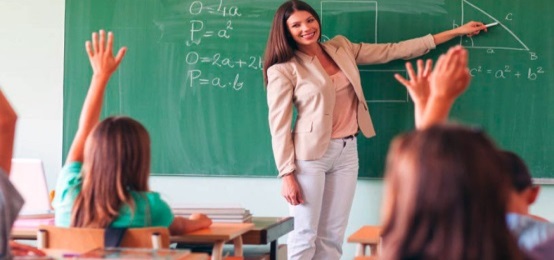 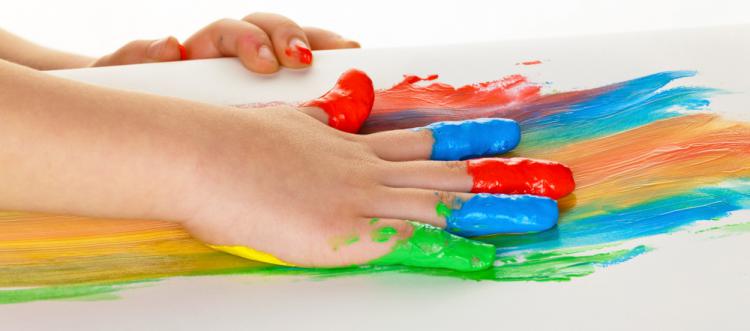 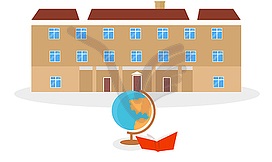 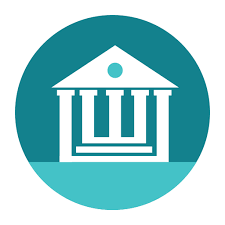 23
Распределение бюджетных ассигнований на государственную поддержку семьи и детей в 2021 году
Государственная программа «Обеспечение охраны общественного порядка и повышения безопасности дорожного движения в Чукотском автономном округе»
Подпрограмма «Повышение безопасности дорожного движения»
24
Расходы на здравоохранение
Доля главных распорядителей средств окружного бюджета в общих расходах бюджета на здравоохранение на 2021 год
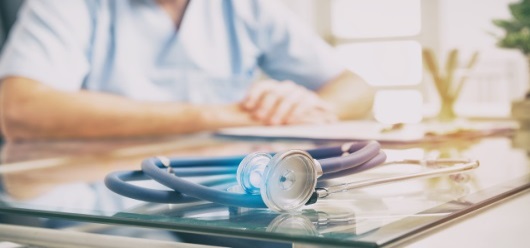 Департамент промышленной политики Чукотского автономного округа 
58,1 млн. рублей
Департамент сельского хозяйства и продовольствия Чукотского автономного округа
 11,3 млн. рублей
Департамент здравоохранения Чукотского автономного округа
3 099,6 млн. рублей
Государственные программы Чукотского автономного округа, мероприятия которых направлены на развитие здравоохранения 
на 2019 - 2023 годы, тыс. рублей
25
Расходы на здравоохранение
Расходы на реализацию национальных проектов по Указу Президента от 7 мая 2018г. № 204  на 2021 год, тыс. рублей
Сведения об общественно-значимых проектах, предусмотренных 
к финансированию проектом бюджета Чукотского автономного округа на 2021 год
Строительство объекта «ФАП в с. Ламутское»
10 000,0 тыс. руб.
Реконструкция здания пристройки под лечебный корпус Государственного бюджетного учреждения здравоохранения «Чаунская районная больница»
6 000,0 тыс. руб.
Строительство объекта «Участковая больница в с. Омолон»
2 930,0 тыс. руб.
58 104,8 тыс. руб.
Работы, услуги для целей капитальных вложений по объекту «Туберкулезный корпус Чаунской районной больницы»
9 000,0 тыс. руб.
Приобретение и установка моргов модульного исполнения в медицинских организациях  11 769,8 тыс. руб.
Работы, услуги для целей капитальных вложений по объекту «Пищеблок для Билибинской районной больницы»
8 030,0 тыс. руб.
Строительство объекта «ФАП в с. Чуванское»
10 000,0 тыс. руб.
26
Расходы на образование
Доля главных распорядителей средств окружного бюджета в общих расходах бюджета на образование на 2021 год
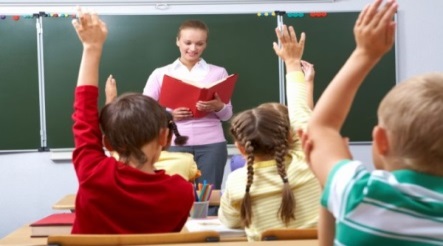 Департамент промышленной политики Чукотского автономного округа 
691,5 млн. рублей
Департамент культуры, спорта и туризма Чукотского автономного округа
 71,3 млн. рублей
Департамент образования Чукотского автономного округа
6 578,0 млн. рублей
Государственные программы Чукотского автономного округа, мероприятия которых направлены на развитие образования 
в 2019 - 2023 годах, тыс. рублей
27
Расходы на образование
Расходы на реализацию национальных проектов по Указу Президента от 7 мая 2018г. № 204  на 2021 год, тыс. рублей
Сведения об общественно-значимых проектах, предусмотренных 
к финансированию проектом бюджета Чукотского автономного округа на 2021 год
Строительство объекта «Детский сад в 
г. Анадырь» 
172 826,2 тыс. руб.
Строительство объекта «Начальная школа в 
с. Лорино» 
148 743,9 тыс. руб.
Строительство объекта «Школа в г. Анадырь»
200 000,0 тыс. руб.
677 169,1 тыс. руб.
Строительство объекта «Школа в с. Островное»
155 599,0 тыс. руб.
28
Расходы на культуру, кинематографию
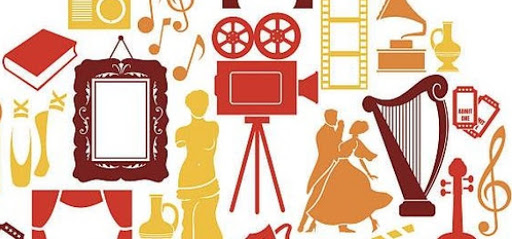 Государственные программы Чукотского автономного округа, 
направленные на развитие культуры, кинематографии, тыс. рублей
29
Расходы на культуру, кинематографию
Национальные проекты по Указу Президента от 7 мая 2018г. № 204  на 2021 год, тыс. рублей
Сведения об общественно-значимых проектах, предусмотренных 
к финансированию проектом бюджета Чукотского автономного округа на 2021 год
Работы, услуги для целей капитальных вложений по объекту «Центр культуры и досуга в с. Новое Чаплино»
14 677,9 тыс. рублей
Работы, услуги для целей капитальных вложений по объекту «Центр культуры и досуга в с. Янракыннот»
14 677,9 тыс. рублей
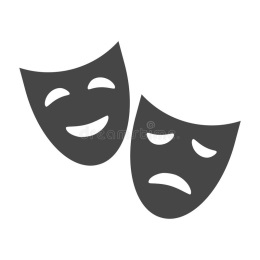 70 355,8 тыс. руб.
Строительство объекта «Центр культурного развития в г. Певек»  
41 000,0 тыс. руб.
30
Расходы на физическую культуру и спорт
Доля главных распорядителей средств окружного бюджета в общих расходах бюджета на физическую культуру и спорт на 2021 год
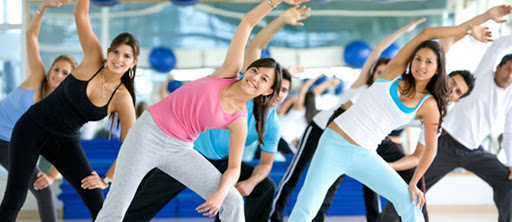 Департамент культуры, спорта и туризма Чукотского автономного округа 
130,3 млн. рублей
Департамент промышленной политики Чукотского автономного округа 
56,3 млн. рублей
Государственные программы Чукотского автономного округа, мероприятия которых направлены на развитие физической культуры и спорта 
в 2019 - 2023 годах, тыс. рублей
31
Расходы на физическую культуру и спорт
Расходы на реализацию национальных проектов по Указу Президента от 7 мая 2018г. № 204  на 2021 год, тыс. рублей
Сведения об общественно-значимых проектах, предусмотренных 
к финансированию проектом бюджета Чукотского автономного округа на 2021 год
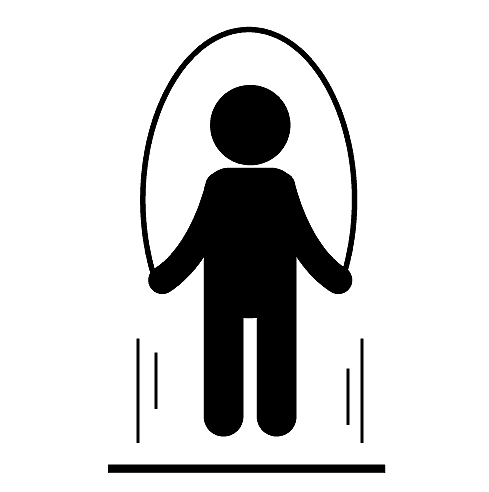 Строительство объекта «Многофункциональная спортивная площадка с искусственным покрытием в г. Билибино»
56 311,2 тыс. руб.
56 311,2 тыс. руб.
32
Жилищно-коммунальное хозяйство
(млн. рублей)
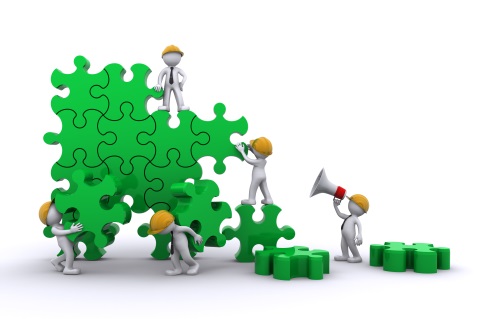 33
Расходы на жилищно-коммунальное хозяйство
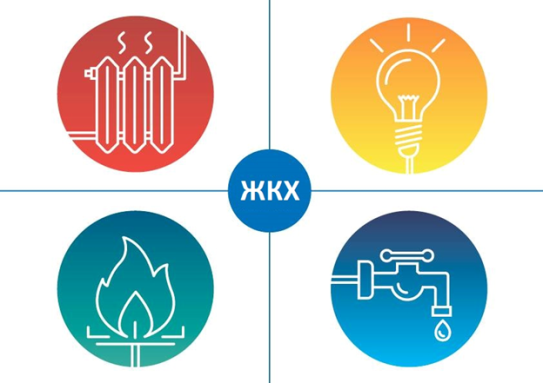 Государственные программы Чукотского автономного округа, мероприятия которых направлены 
на развитие  жилищно-коммунального хозяйства, тыс. рублей
34
Расходы на жилищно-коммунальное хозяйство
Национальные проекты по Указу Президента от 7 мая 2018 г. № 204  на 2021 год, тыс. рублей
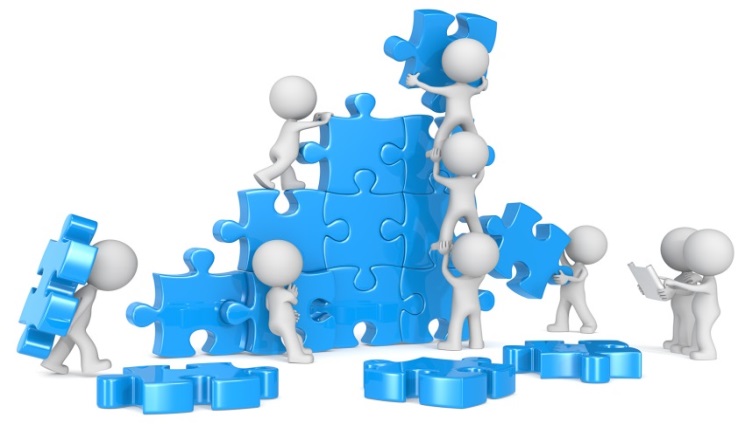 35
Национальная экономика
(млн. рублей)
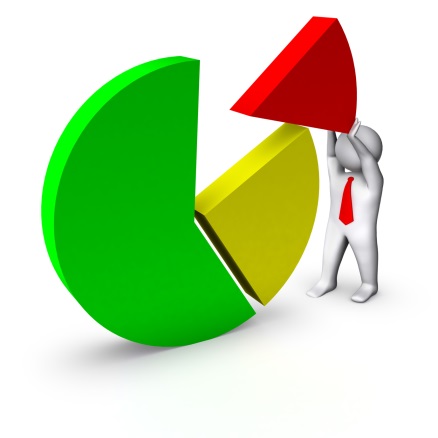 36
Межбюджетные трансферты общего характера
(млн. рублей)
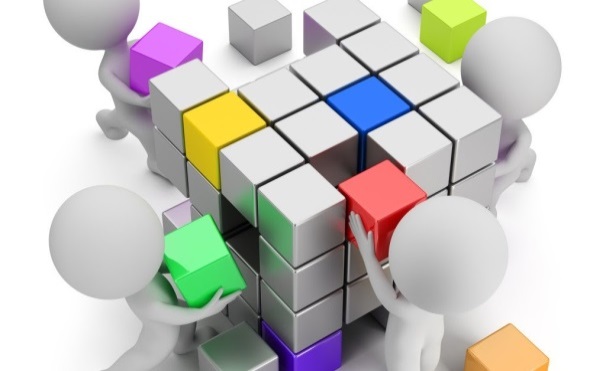 37
Прочие расходы
(млн. рублей)
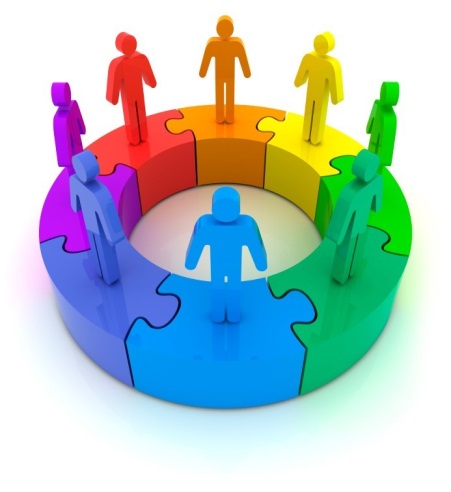 38
Субсидии на софинансирование проектов инициативного бюджетирования в муниципальных образованиях Чукотского автономного округа на 2020 -2023 годы
(тыс. рублей)
Перечень направлений для реализации проектов: 

ремонт объектов социальной инфраструктуры;
благоустройство улиц, дворовых территорий, площадей, набережных, детских игровых площадок, мест массового отдыха населения и других территорий;
содержание мест захоронения;
обустройство контейнерных площадок и мест складирования твердых коммунальных отходов;
строительство и ремонт систем электро-, тепло-, водоснабжения и водоотведения;
строительство и ремонт автомобильных дорог местного значения в границах населенных пунктов;
содержание объектов культурного наследия (памятников);
развитие культуры и проведение культурно-массовых мероприятий;
сохранение традиционного образа жизни коренных малочисленных народов Севера, Сибири и Дальнего Востока Российской Федерации;
пропаганда физической культуры, спорта и здорового образа жизни.
39
Распределение межбюджетных трансфертов, 
передаваемых из окружного бюджета местным бюджетам  
Чукотского автономного округа  по разделам классификации расходов в 2021 году
Основные сведения о межбюджетных трансфертах, направляемых в местные бюджеты Чукотского автономного округа, на 2019 – 2023 годы
(млн. рублей)
41
Источники внутреннего финансирования дефицита 
окружного бюджета на 2019 - 2023 годы
(млн. рублей)
42
Структура государственного долга Чукотского автономного округа
(млрд. рублей)
Уровень долговой нагрузки на окружной бюджет
(млн. рублей)
Справочно:
Государственный долг - обязательства, возникающие из государственных заимствований, гарантий по обязательствам третьих лиц, другие обязательства принятые на себя субъектом Российской Федерации;
Государственная гарантия - вид долгового обязательства, в силу которого субъект Российской Федерации (гарант) обязан при наступлении предусмотренного в гарантии события (гарантийного случая) уплатить лицу, в пользу которого предоставлена гарантия (бенефициару), по его письменному требованию определенную в обязательстве денежную сумму за счет средств бюджета субъекта в соответствии с условиями даваемого гарантом обязательства отвечать за исполнение третьим лицом (принципалом) его обязательств перед бенефициаром;
Бюджетный кредит из федерального бюджета - денежные средства, предоставляемые федеральным бюджетом другому бюджету бюджетной системы Российской Федерации, на возвратной и возмездной основах.
44
Департамент финансов, экономики и имущественных отношений Чукотского автономного округа
Начальник Департамента - Калинова Алеся Андреевна
Юридический и фактический адрес: 
689000, Чукотский автономный округ, г. Анадырь, ул. Отке, д. 2
Телефон: 8 (42722) 6-93-23
Факс: 8 (42722) 2-93-04, 2-93-18
По вопросам пожеланий и предложений обращаться по телефону   8 (42722) 6-93-23 или на электронный адрес: ElenaK@depfin.chukotka-gov.ru
График работы Департамента финансов, экономики и имущественных отношений Чукотского автономного округа: 
понедельник – пятница с 9-00 до 17-45
Время приема начальника Департамента:
по понедельникам с 15-00 до 17-45
45